우리 때문에
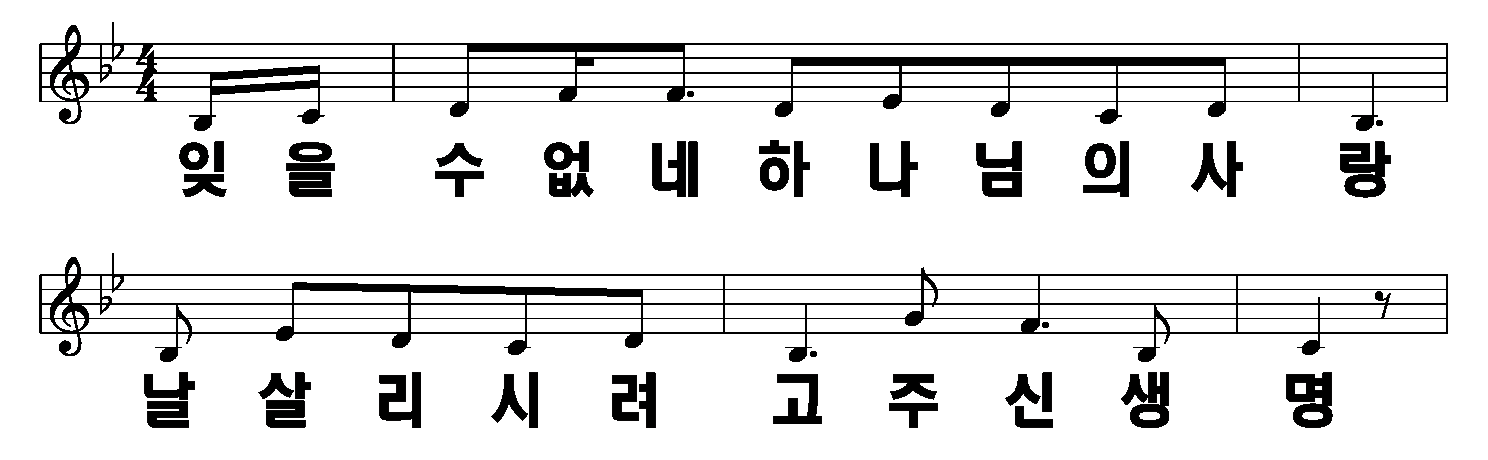 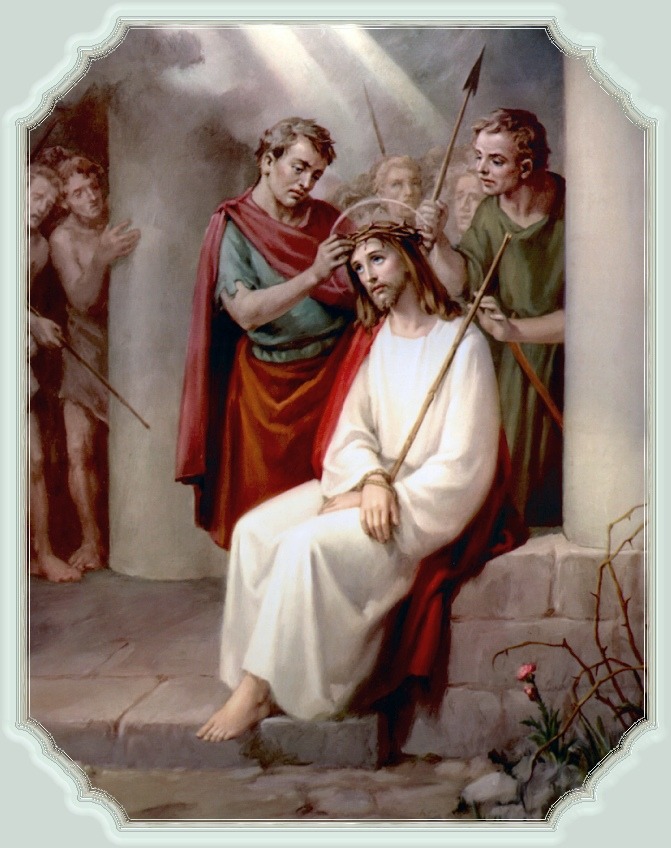 1/15
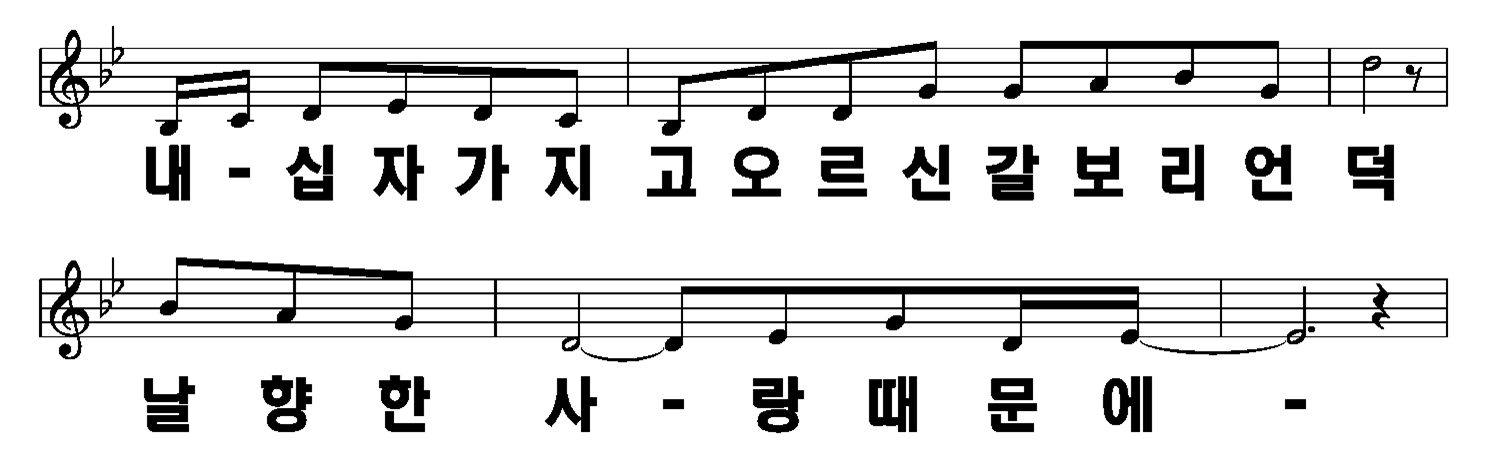 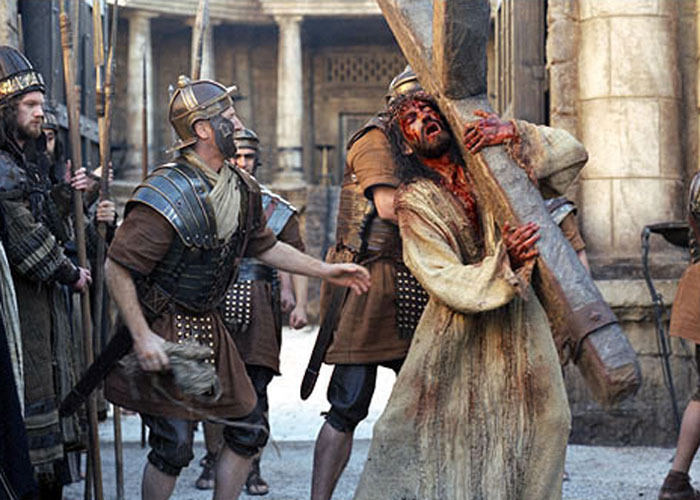 2/15
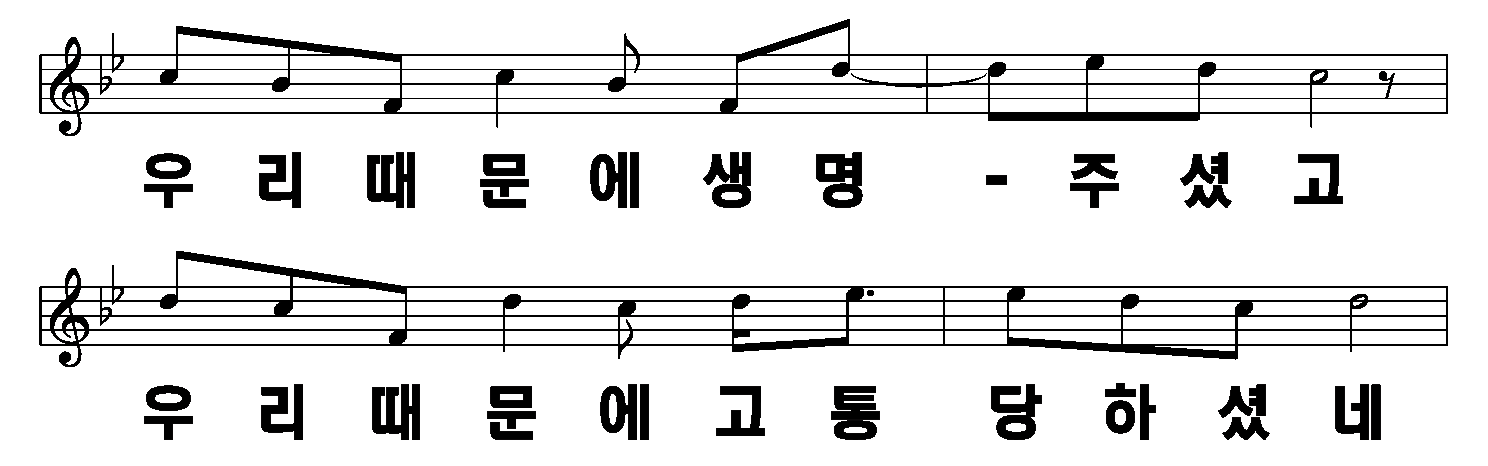 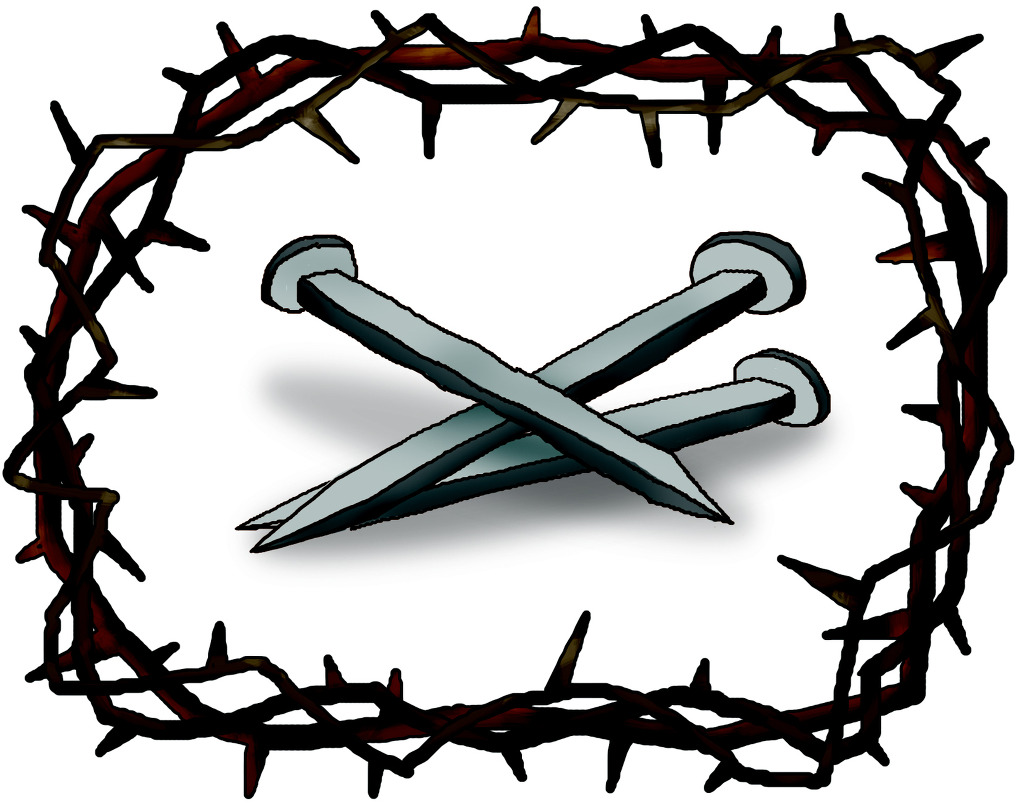 3/15
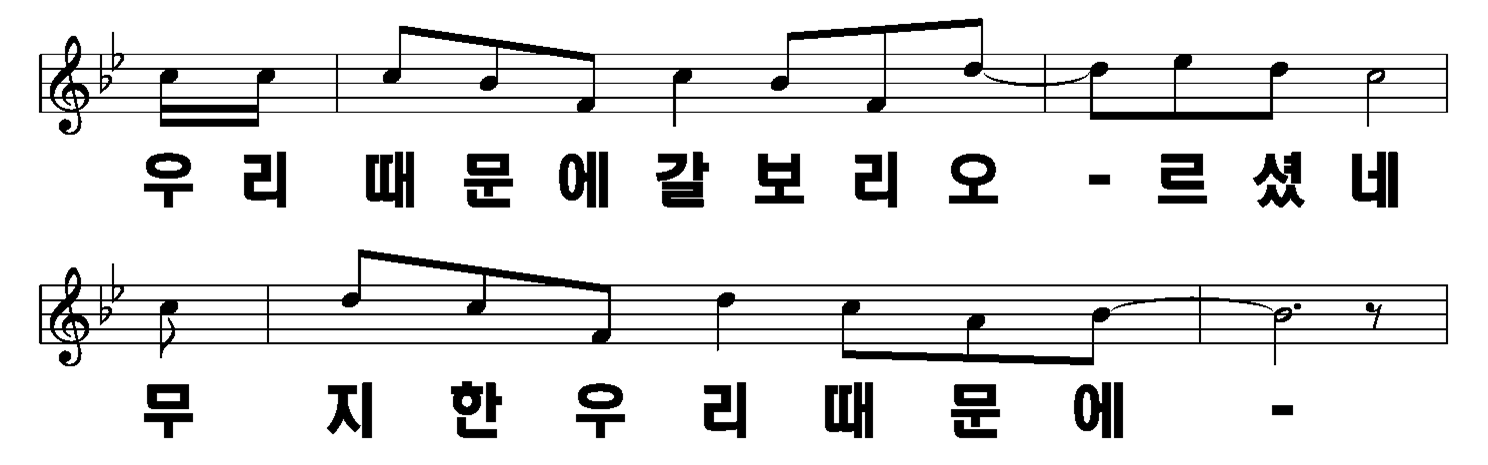 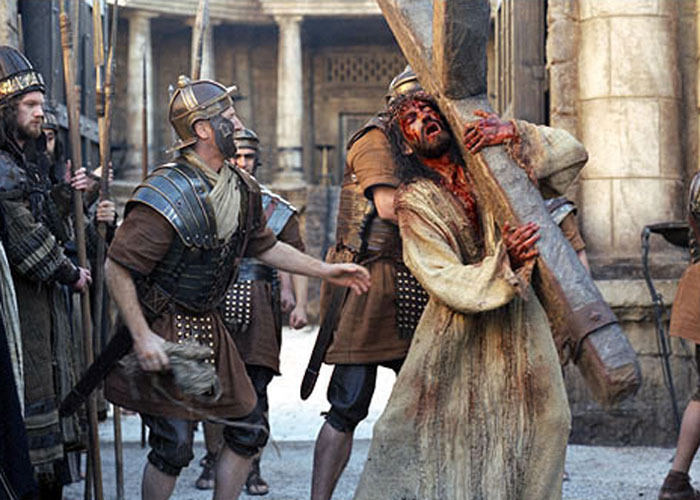 4/15
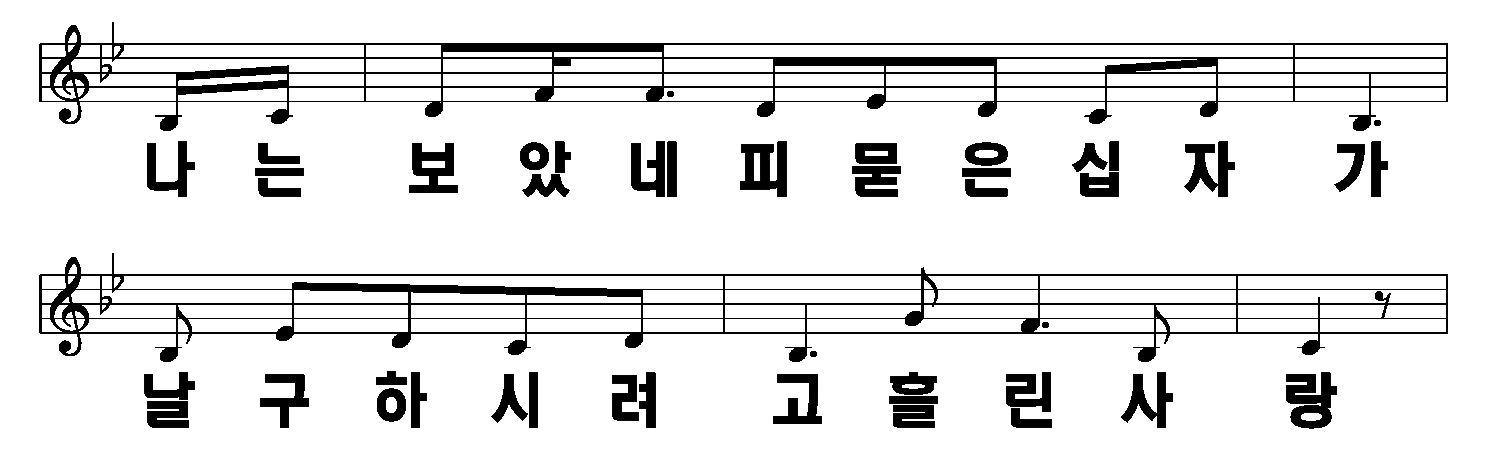 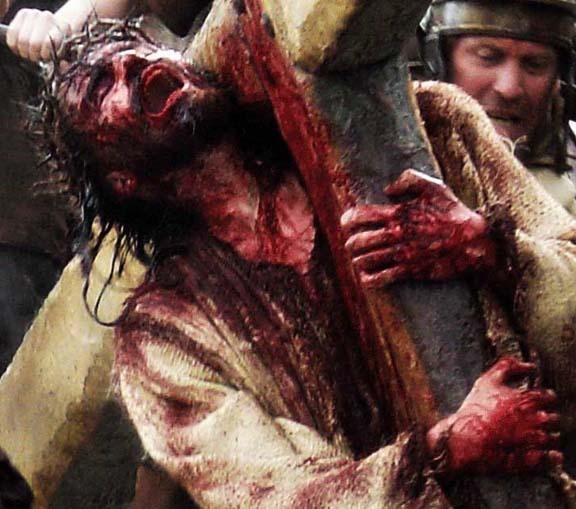 5/15
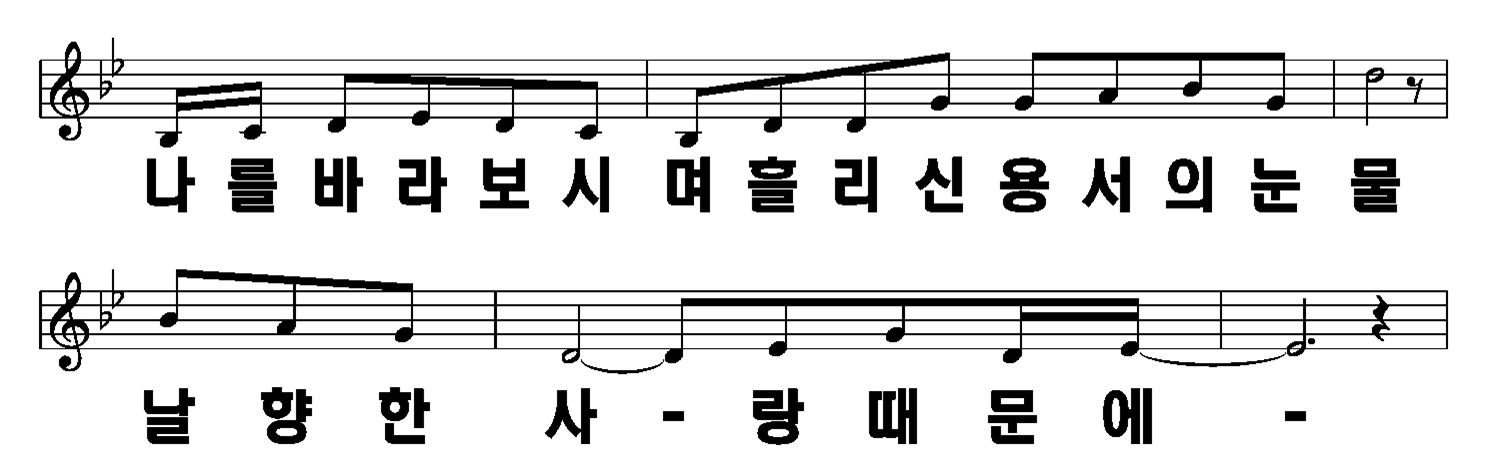 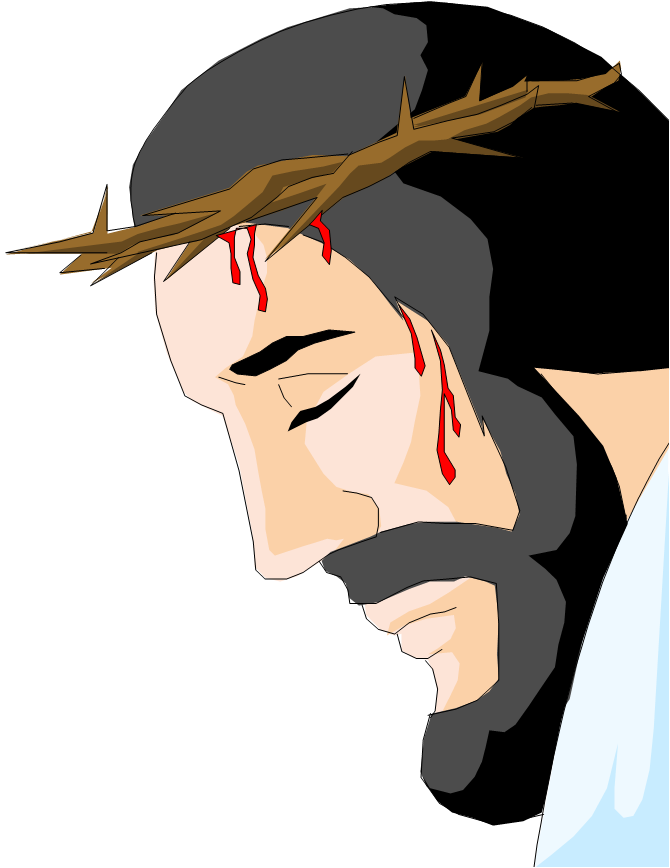 6/15
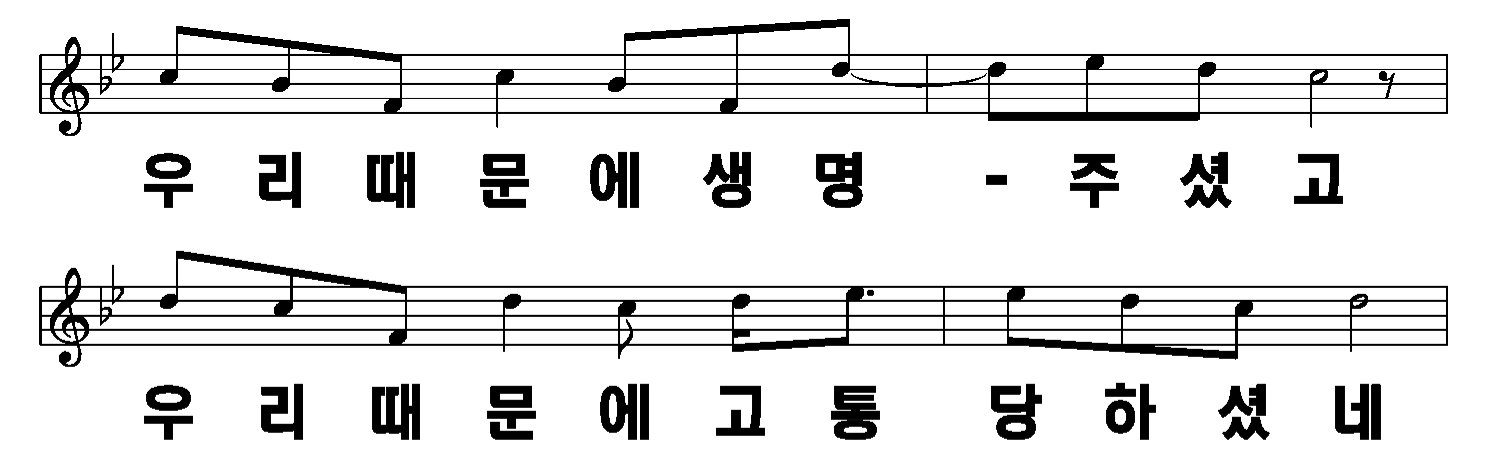 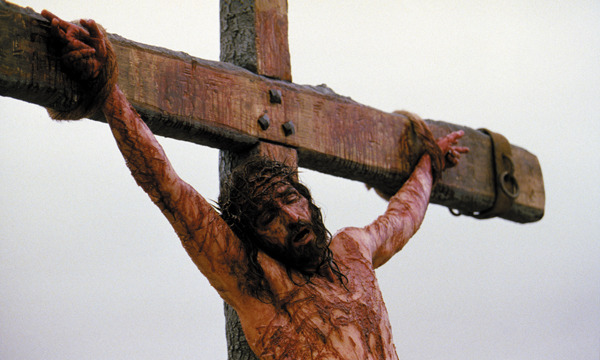 7/15
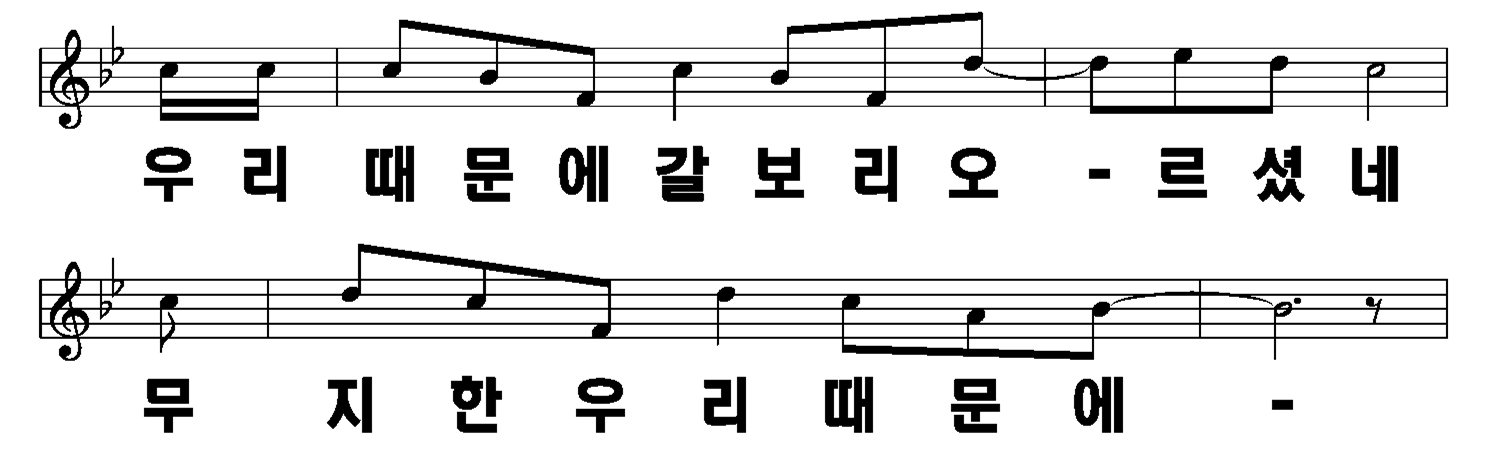 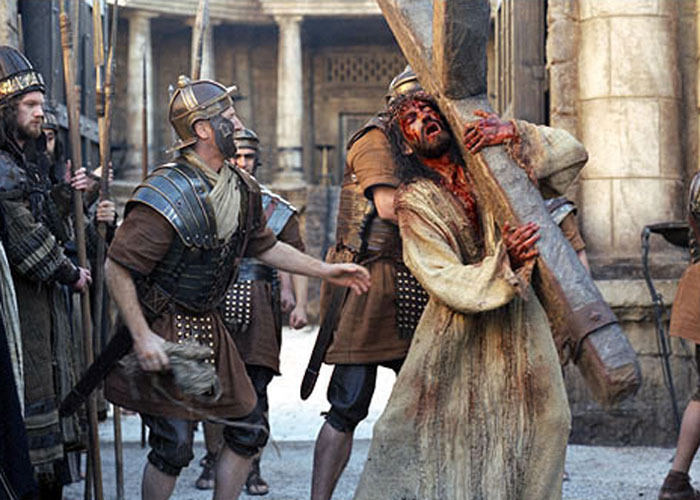 8/15
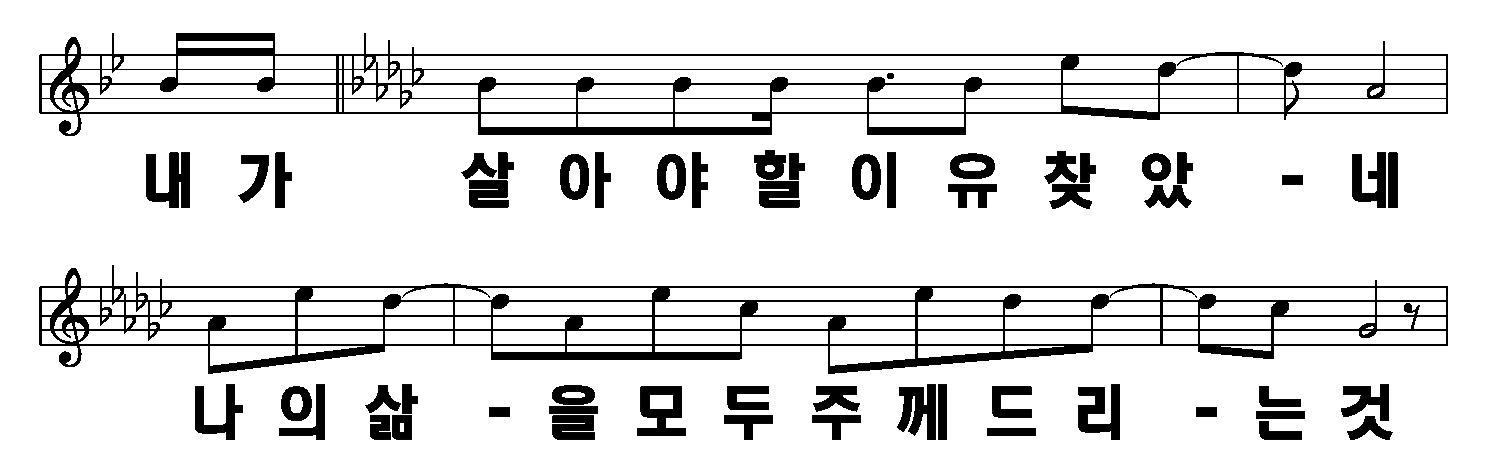 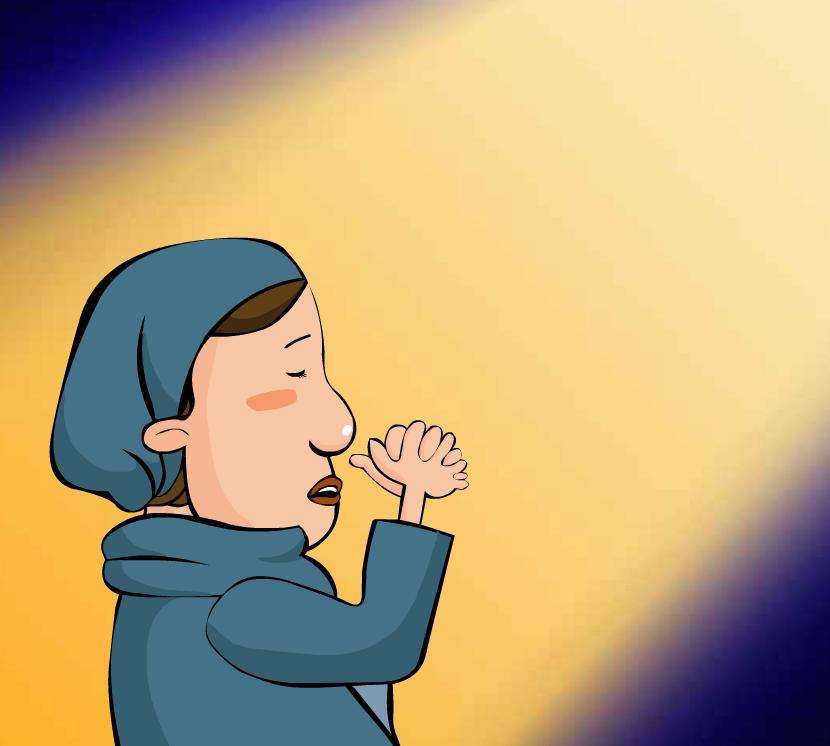 9/15
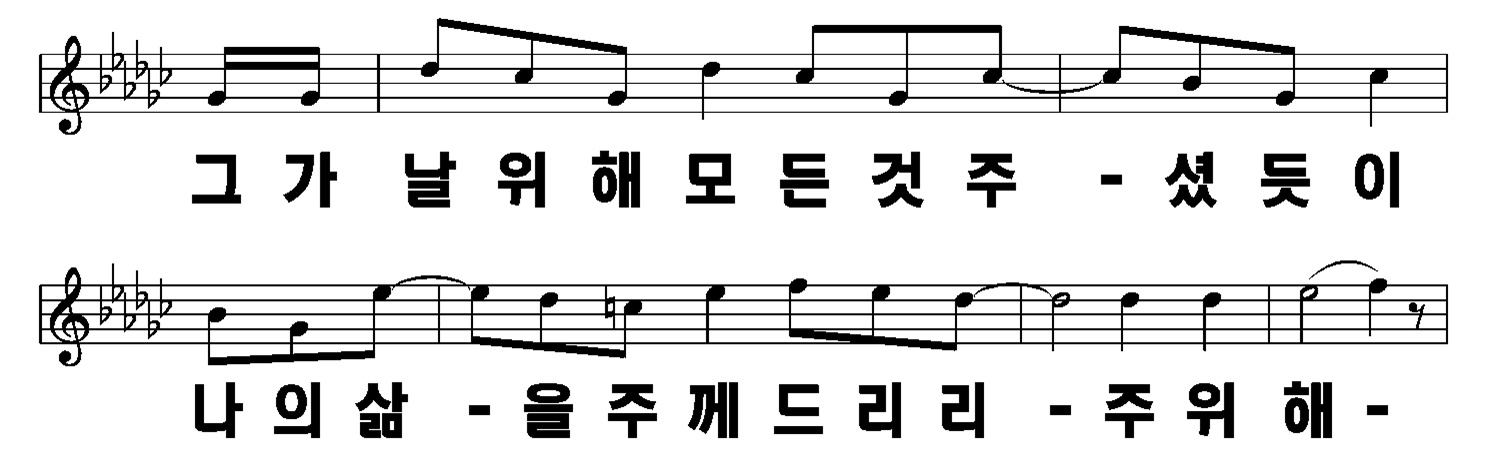 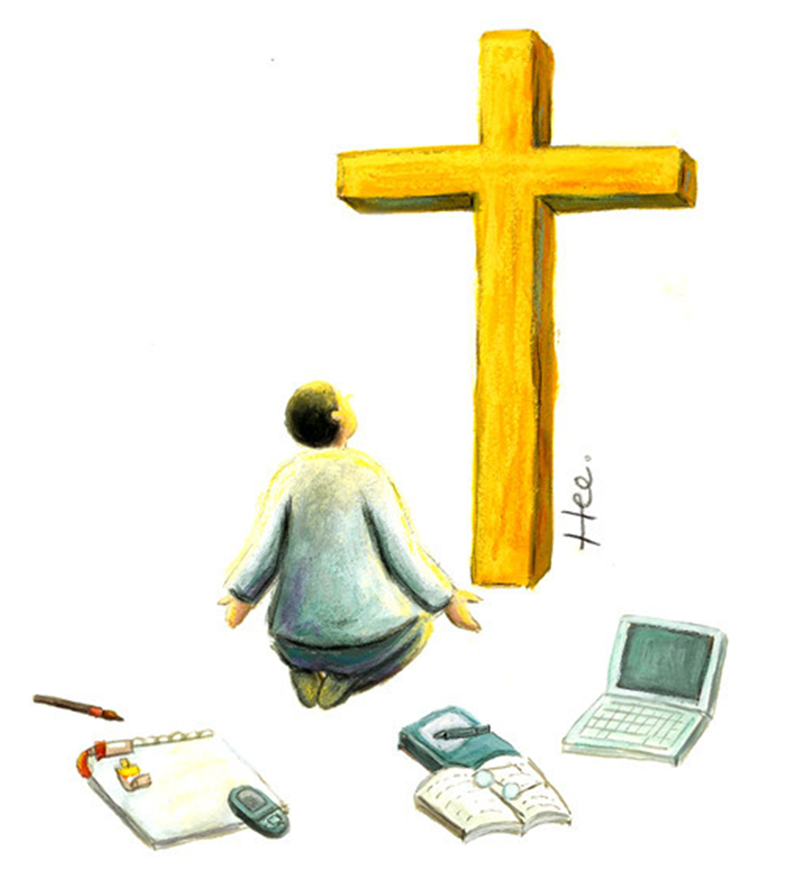 10/15
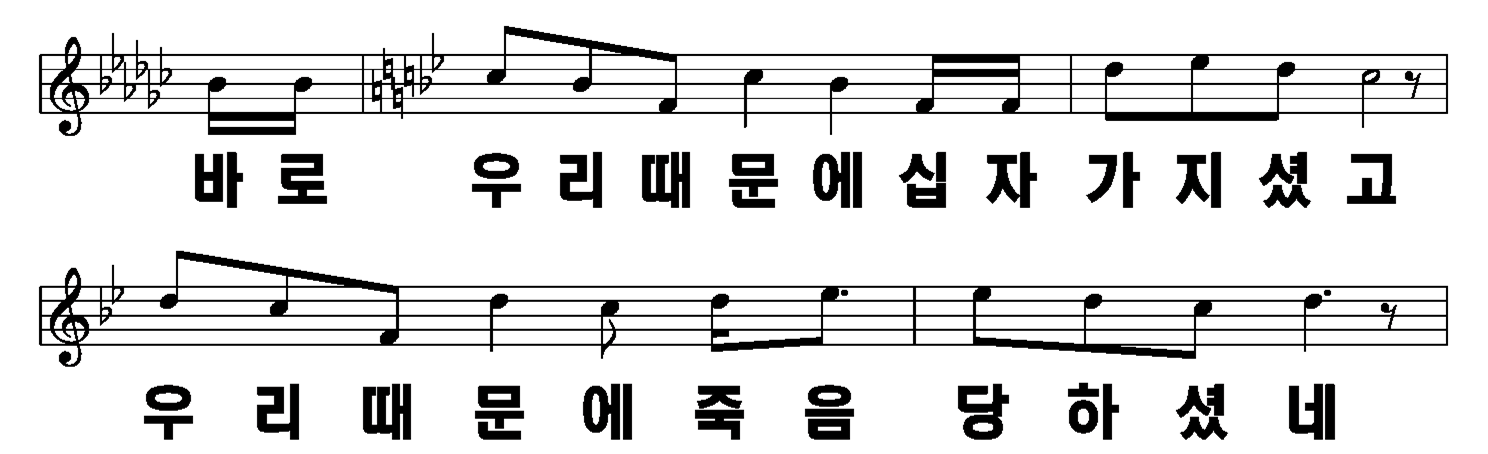 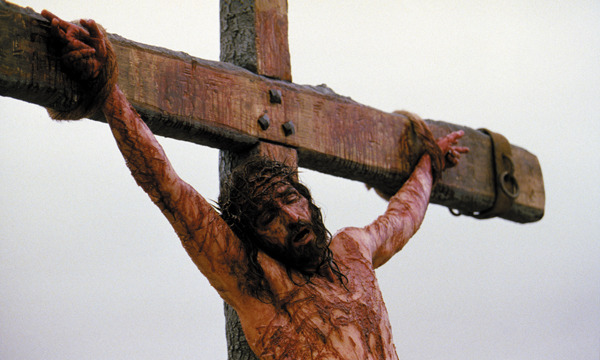 11/15
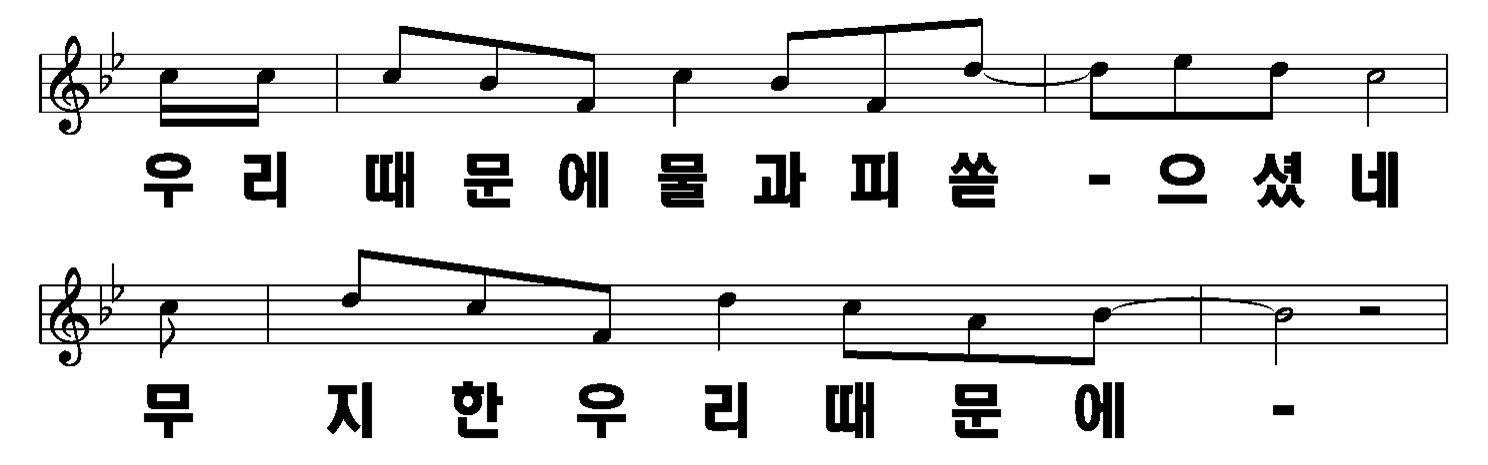 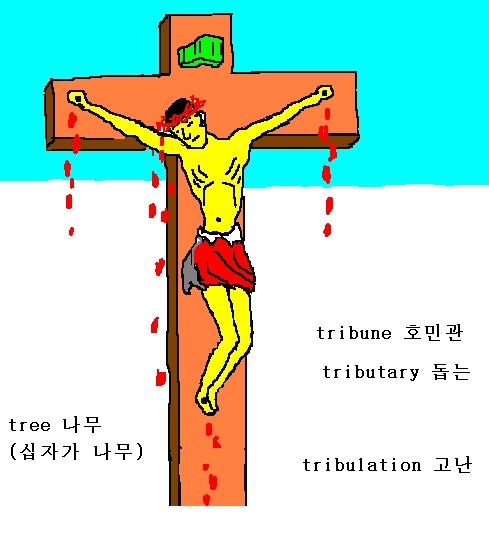 12/15
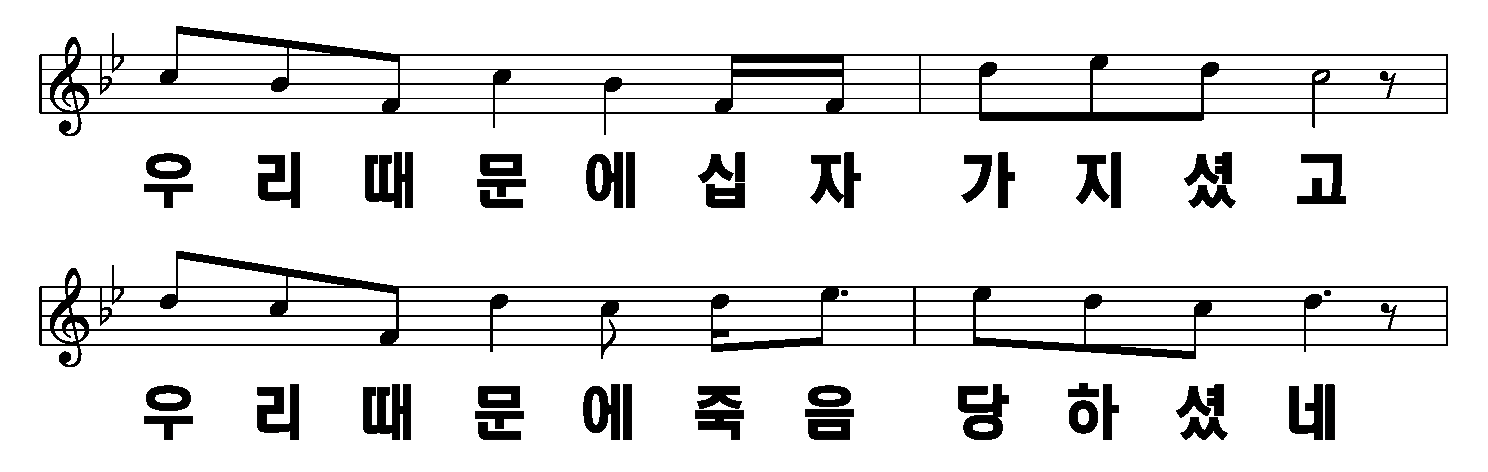 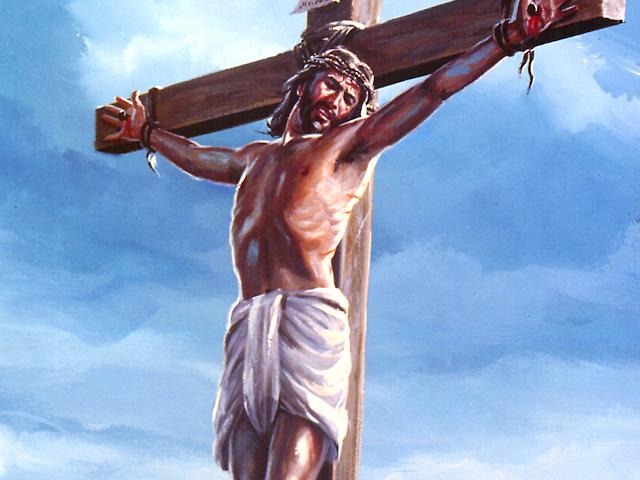 13/15
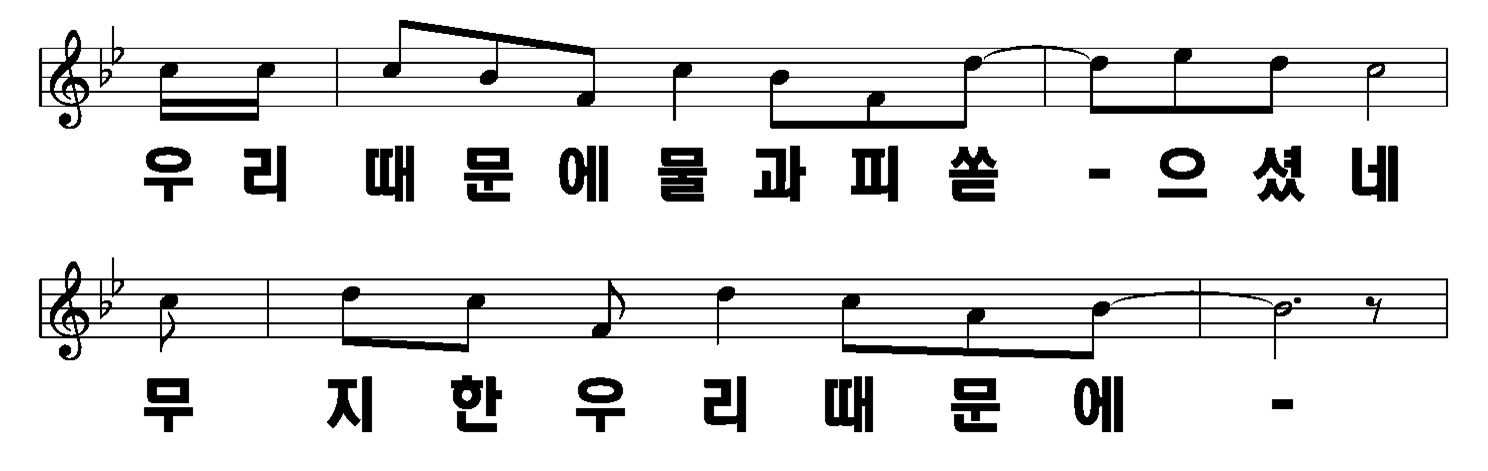 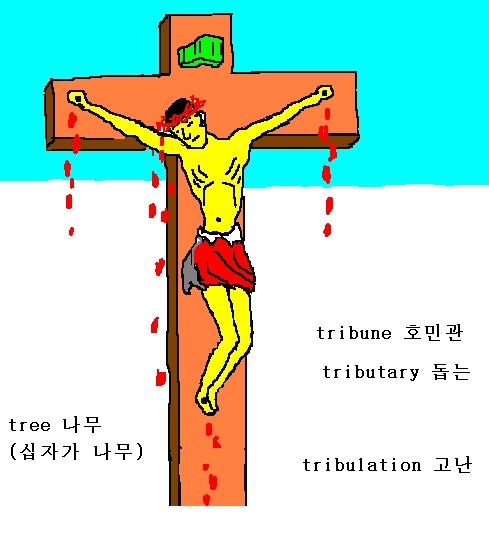 14/15
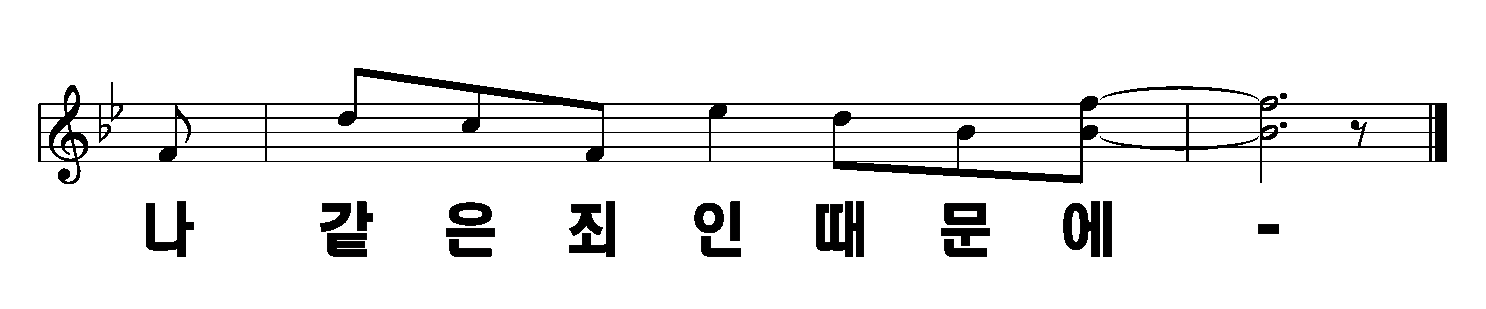 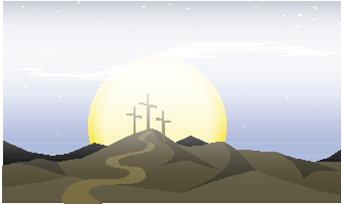 15/15